Kuliah XIV: Perhitungan Biaya Berdasarkan Aktivitas (Activity Based Costing/ABC)
Pengertian Activity Based Costing System (ABC System) 
Suatu sistem biaya yang mengumpulkan biaya-biaya ke dalam aktivitas-aktivitas yang terjadi dalam perusahaan lalu membebankan biaya atau aktivitas tersebut kepada produk atau jasa, dan melaporkan biaya aktivitas dan produk atau jasa tersebut pada manajemen agar selanjutnya dapat digunakan untuk perencanaan, pengendalian biaya, dan pengambilan keputusan.
Perhitungan Biaya Berdasarkan Aktivitas (Activity Based Costing/ABC)
Defenisi  sistem biaya Activity-Based Costing sebagai berikut :
1. Wayne J. Morse, James R. Davis dan A. L. Hartgraves Dalam bukunya Management Accounting (1991);
Adalah sistem pengalokasian dan pengalokasian kembali biaya ke objek biaya dengan dasar aktivitas yang menyebabkan biaya.
2. Ray H. Garrison  Dalam bukunya Managerial Accounting (1991); 
adalah suatu metode kalkulasi biaya yang menciptakan suatu kelompok biaya untuk setiap kejadian atau transaksi (aktivitas) dalam suatu organisasi yang berlaku sebagai pemacu biaya. 
3. Douglas T. Hicks Dalam bukunya Activity-Based Costing forSmall and Mid-sized Busines An Implementation Guide (1992);  
Adalah suatu konsep akuntansi biaya yang berdasarkan atas pemikiran bahwa produk mengkonsumsi aktivitas dan aktivitas yang menimbulkan biaya. 
4. L. Gayle Rayburn Dalam bukunya Cost Accounting-Using Cost Management Approach (1993) Activity-Based Costing (ABC); 
Adalah suatu sistem yang mengakui bahwa pelaksanaan aktivitas menimbulkan konsumsi sumber daya yang dicatat sebagai biaya, atau dengan kata lain bahwa ABC tersebut adalah merupakan pendekatan kalkulasi biaya yang berbasis pada transaksi. 
5. Charles T. Horngren, Gary L. Sundem dan William O. Stratton  Dalam bukunya Introduction to Management Accounting (1996) memberikan defenisi mengenai Activity-Based Costing (ABC); 
adalah suatu sistem yang merupakan pendekatan kalkulasi biaya yang memfokuskan pada aktivitas sebagai objek biaya yang fundamental.
Perhitungan Biaya Berdasarkan Aktivitas (Activity Based Costing/ABC)
Kegunaan Activity Based Costing System (ABC System); 
Untuk menilai kinerja dengan cara menilai aktivitas dianggap sebagai penyebab timbulnya biaya produksi. 
Kebutuhan akan informasi biaya yang akurat tersebut disebabkan oleh;
1. Persaingan global (Global Competition)
2. Penggunaan teknologi maju dalam pembuatan produk 
3. Untuk dapat memenangkan persaingan dalam kompetisi global, perusahaan manufaktur harus menerapkan market–driven strategy.
4. Market–driven strategy
5. Pemanfaatan teknologi komputer dalam pengolahan data akuntansi memungkinkan dilakukannya pengolahan berbagai informasi biaya yang sangat bermanfaat dengan cukup akurat.
Perhitungan Biaya Berdasarkan Aktivitas (Activity Based Costing/ABC)
Dasar yang melandasi ABC System :
Cost is caused
The causes of cost can be managed.
Manfaat sistem biaya Activity-Based Costing (ABC) bagi pihak manajemen perusahaan:
Sistem biaya ABC dapat meyakinkan pihak manajemen bahwa mereka harus mengambil sejumlah langkah untuk menjadi lebih kompetitif. 
Pihak manajemen akan berada dalam suatu posisi melakukan penawaran kompetitif 
Sistem biaya ABC dapat membantu dalam pengambilan keputusan (management decision making),
Mendukung perbaikan yang berkesinambungan (continuous improvement), melalui analisa aktivitas
Memudahkan penentuan biaya-biaya yang kurang relevan (cost reduction)
Dengan analisis biaya yang diperbaiki, pihak manajemen dapat melakukan analisis yang lebih akurat mengenai volume produksi yang diperlukan untuk mencapai impas
Perhitungan Biaya Berdasarkan Aktivitas (Activity Based Costing/ABC)
Keunggulan dari sistem biaya Activity Based Costing (ABC) dalam penentuan biaya produksi:
Biaya produk yang lebih realistis
Semakin banyak overhead dapat ditelusuri ke produk
Sistem biaya ABC mengakui bahwa aktivitaslah yang menyebabkan biaya (activities cause cost)
Sistem biaya ABC memfokuskan perhatian pada sifat riil dari perilaku biaya
Sistem biaya ABC mengakui kompleksitas dari diversitas produksi 
Sistem biaya ABC memberikan suatu indikasi yang dapat diandalkan 
Sistem biaya ABC cukup fleksibel untuk menelusuri biaya ke proses
Perhitungan Biaya Berdasarkan Aktivitas (Activity Based Costing/ABC)
Tahap-tahap pembebanan biaya overhead pabrik pada ABC System:
Tahap 1
Biaya overhead pabrik dibebankan pada aktivitas-aktivitas yang sesuai.
Biaya-biaya aktivitas tersebut dikelompokkan dalam beberapa cost pool yang homogen.
Menentukan tarif untuk masing-masing kelompok (cost pool). 
Tahap II
Biaya-biaya aktivitas dibebankan ke produk berdasarkan konsumsi atau permintaan aktivitas oleh masing-masing produk.
Perhitungan Biaya Berdasarkan Aktivitas (Activity Based Costing/ABC)
Dalam merancang ABC sistem, aktivitas untuk membuat dan menjual produk digolongkan dalam 4 kelompok, yaitu:
Facility sustaining activity cost
Product sustaining activity cost
Bacth activity cost
Unit level activity cost

Konsep-Konsep Dasar Activity Based Costing
Dalam sistem ABC, biaya ditelusuri ke aktivitas dan kemudian ke produk.
Perhitungan Biaya Berdasarkan Aktivitas (Activity Based Costing/ABC)
Dasar-dasar Activity Based Costing:
Aktivitas-aktivitas Berlevel Unit 
Aktivitas-aktivitas Berlevel Batch
Aktivitas-aktivitas Berlevel Produk 
Aktivitas Berlevel Fasilitas 
Perbandingan Biaya Produk Tradisional dan ABC
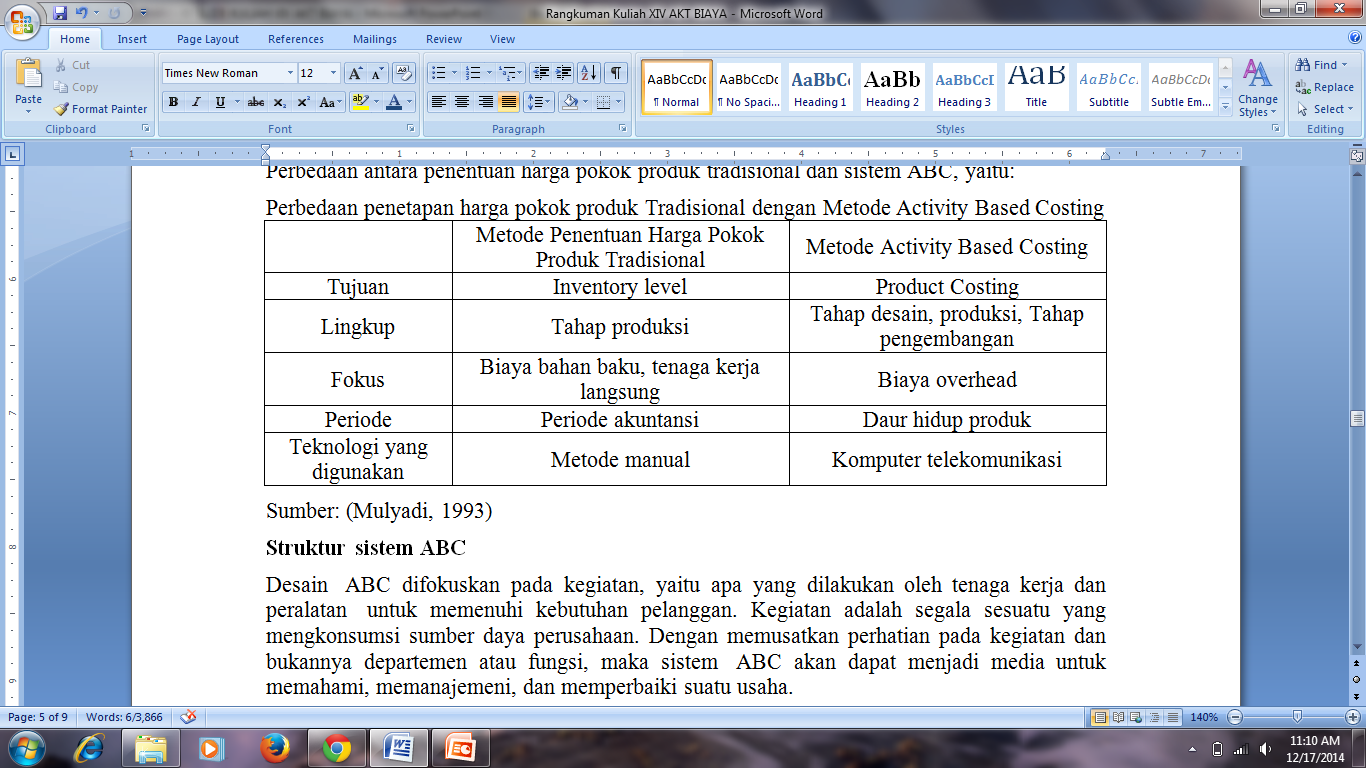 Perhitungan Biaya Berdasarkan Aktivitas (Activity Based Costing/ABC)
Syarat Penerapan Sistem Activity-Based Costing:
Perusahaan mempunyai tingkat diversitas yang tinggi 
Tingkat persaingan industri yang tinggi 
Biaya pengukuran yang rendah
Hal-hal yang harus dipenuhi sebelum diterapkan metode ABC:
Biaya berdasarkan non unit  harus merupakan prosentase yang signifikan dari biaya overhead.
Rasio konsumsi antara aktivitas berdasarkan unit dan berdasarkan non unit harus berbeda.
Perhitungan Biaya Berdasarkan Aktivitas (Activity Based Costing/ABC)
Yang perlu dipahami sebelum pembebanan dalam Activity-Based Costing:
Cost Driver 
Rasio Konsumsi
Homogeneous Cost Pool
Pengertian Cost Driver  
Cost driver adalah faktor yang dapat menerangkan konsumsi biaya-biaya  overhead.
Jenis cost driver, yaitu:
Cost Driver berdasarkan unit
Cost Driver berdasarkan non unit 
Penentuan Cost Driver Yang Tepat
Penentuan jumlah cost driver yang dibutuhkan  
Pemilihan cost driver yang tepat. Dalam pemilihan  cost driver yang tepat ada tiga faktor yang harus dipertimbangkan:
Kemudahan untuk mendapatkan data yang dibutuhkan dalam pemilihan  cost driver (cost of measurement)
Korelasi antara konsumsi aktivitas yang diterangkan oleh cost driver  terpilih dengan konsumsi aktivitas sesungguhnya 20(degree of correlation).
Perilaku yang disebabkan oleh cost driver terpilih  (behavior effec)